State Performance Plan and Annual Performance Report
(SPP/APR) FFY 2020-2025 Stakeholder Involvement
Parent Involvement
Parent Involvement SPP/APR Indicator
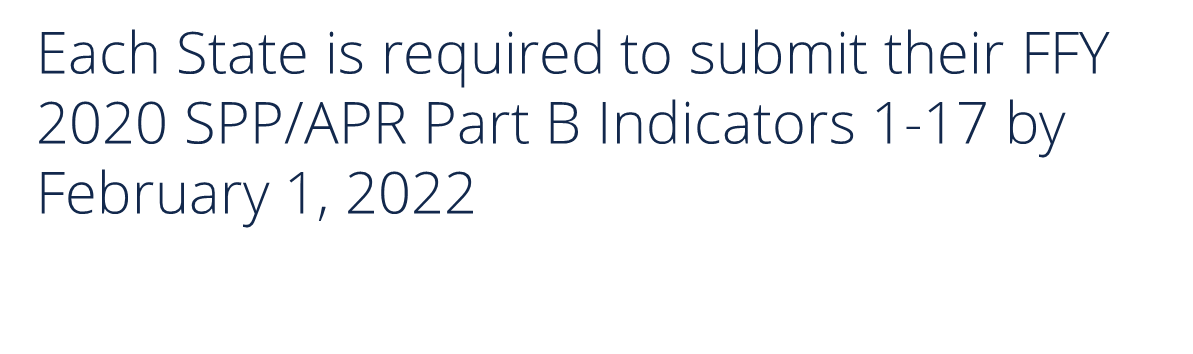 Indicator 8: Parent Involvement
Three Requirements For Target Setting
Must be rigorous yet achievable
Must show improvement over baseline
Must be set with advice of stakeholders
Last Thoughts Target Setting
Targets may remain the same several years in a row. 
Targets must show improvement over baseline in the end.
The state must clearly and completely explain the rationale and method used
Indicator 8
Parent Involvement
What is Indicator 8?
Parent Involvement
Data source for Indicator 8:
Indicator 8 is the IDEA federal requirement to survey parent to determine the percentage of parents who have a child receiving special education services who report that schools facilitated parent involvement as a means of improving services and results for children with disabilities.
Districts survey parents of students ages 3-21 receiving special education services during the previous school year. 
Parents are sent a letter by email or mail that provides a URL for them to go online to complete the survey; paper copies are also available. Once every five years (the census year) the entire special education parent population will be sent a letter to collect their feedback regarding their participation in the special education process.
Indicator 8: Parent Involvement Over Time
Percent of parents who have a child receiving special education services who report that schools facilitated parent involvement as a means of improving services and results for children with disabilities.
Changes to Indicator 8 for the 2020-2025 SPP/APR Reporting Period
KSDE will be changing the sampling plan from a random stratified sample to a statewide census every year. The survey sent to parents will contain one question:
“Did the school district invite you to take part in discussions for improving services and results for your child?”
The survey will include demographic information including:
Disability Category
Geographic Location 
Race/Ethnicity 
USD Number
The baseline year for this Indicator will also be changed once KSDE has accurate data from the upcoming changes.
COVID-19 Impacts
KSDE does not have data from the most current school year, so it impossible to know for sure if there was a COVID-19 impact.

KSDE also made changes to our survey window and distribution, so it is hard to accurately attribute data changes to COVID-19.
Targets for Indicator 8 for the 2020-2025 SPP/APR Reporting Period
KSDE will use FFY 2005 data as a baseline, and to begin FFY 2020 with a target of 66.5%. This target will increase by 0.1% each year.
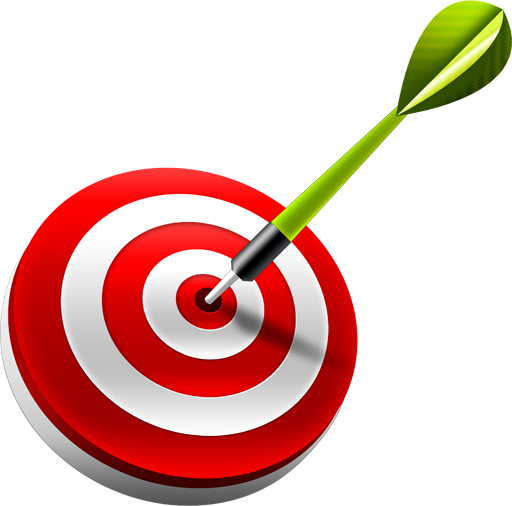 How did we determine the targets?
Reviewed data from FFY 2014 to FFY 2019.

Baseline was changed to FFY 2005.

Increase of 0.1% was discussed. We want to see an increase!

Linear forecasting was used as a tool for discussion.

Ensured FFY 2025’s target was higher than baseline year FFY 2005 per OSEP’s guidance.
Data Visualizations and Feedback
KSDE has partnered with TASN GSTAD to create interactive visualizations of each indicator’s historical and projected data on a site called Tableau Public. 
These visualizations allow you to look at each indicator in depth, and break down indicator data by part, year, and percentages. 
They also allow you to see the KSDE targets, and you can change the projection step sizes to see how data from 2020-2025 could change. This tool will help you when leaving feedback about these targets.
Finally, each visualization has the survey results embedded within it for you to review stakeholder feedback received on the targets. 
By clicking the link below, you will be routed to the Tableau Public webpage. Please be sure to look at the visualizations for each indicators.
General Supervision Timely and Accurate Data - Profile | Tableau Public